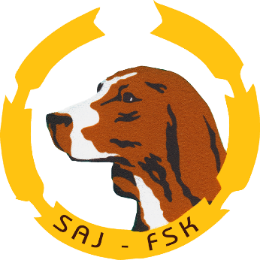 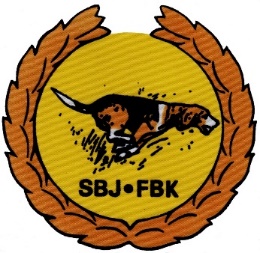 Koulutuspaketti                2019
Haku
Haku
Haku arvioidaan kaksiosaisena
Jäljetön haku ja yöjälkityö
Molemmat asteikolla 1-5
Lopullinen hakunumero määräytyy apusarakkeiden annettujen numeroiden ja lisätietojen perusteella.
Haun arviointi ei ole yksistään aikaan perustuvaa
Haku
Kuljettajan toiveet liikkumisesta huomioitava

Myös maasto ja siellä olevat mahdolliset häiriötekijät sekä jäniskanta otettava huomioon hakua arvosteltaessa. 
Esim. erittäin kova vesisade, huono jäniskanta, sorkkaeläimiä runsaasti - > voivat korottaa hakunumeroa
Haku, jäljetön haku
Jäljetön haku on hyvää; 
Määrätietoisuus ja tarmokkuus, järkevyys
Hyvä yhteistyö kuljettajan kanssa
Nopea yöjäljen löytyminen 
Koira liikkuu sopivan laajasti ja itsenäisesti
Haku, jäljetön haku
Yhteydenpito tyhjässä maastossa on korottava tekijä 

Pitkästäkin jäljettömästä hausta voi antaa hyvän numeron sekä lyhyestä jäljettömästä hausta huonon numeron jos niihin on hyvät perusteet
Haku, yöjälkityö
Arvostellaan tuloksellisuus ja tehokkuus
 
Yöjälkityöskentelyssä hyvää on
Varmuus
Järkevä yöjäljellä eteneminen
Tehokas jäniksen löytyminen

Pitkä yöjälki ja vaikeat olosuhteet korottava tekijä arvostelussa
Haku, paikannuslaitteen käyttö
Haun arvostelussa on käytettävä apuna myös paikantimen antamia tietoja
Edelleen hakua on kuitenkin seurattava eri aistein; kuulo, näkö sekä liikkuen

Paikannuslaitteesta voidaan todeta mm. haun laajuus, hakutyyli ja yöjäljen löytyminen

Paikannuslaitteesta saadut tiedot merkitään maastokorttiin